Interview like a pro!
Presented by:
Susan Hindle, Assistant Director
Overview
Purpose of the interview

How to prepare

Stages of the interview

Types of interviews

Build your confidence: Interview prep services

Next steps
The good news!
If you have been invited for an interview the employer believes you possess the minimum qualifications necessary to do the job.


The interview is to help the employer assess whether you are a “good fit”.
Your reaction
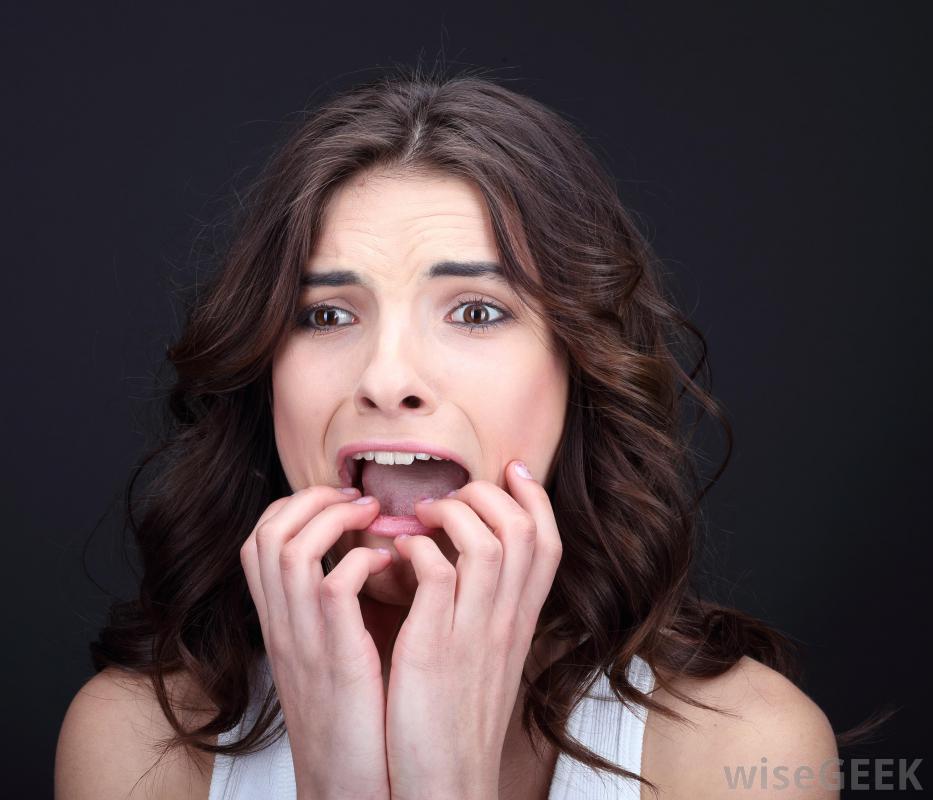 Get focusedSTEP 1
Channel your inner puppy!
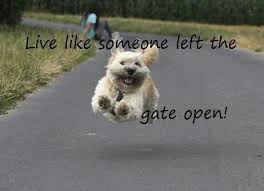 Your attitude is a huge factor!
Clarify your directionSTEP 2
[Speaker Notes: This is crucial. You must present yourself authentically, even more so because of LinkedIn and other social media that proclaim your identify and career goals.]
Know what you want
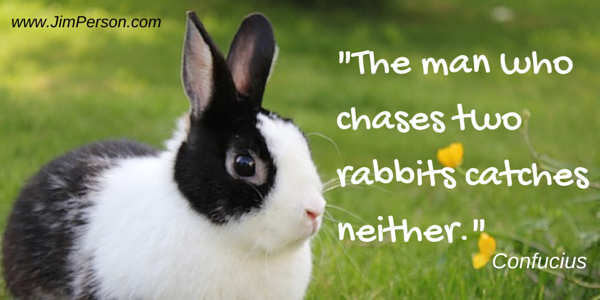 [Speaker Notes: Have an idea(s) about what you want!  You can’t sell what you don’t have.
Cannot enter this phase of preparation/selling posture if you are unclear/vague.  It all builds from clarity about what you want.
Aimlessness: procrastination, hesitance, boredom, sloth]
PrepareSTEP 3
[Speaker Notes: This is crucial. You must present yourself authentically, even more so because of LinkedIn and other social media that proclaim your identify and career goals.]
How to prepare
Know what you offer– strengths/skills/abilities(And how they relate to position/employer!)

Know the position -  what the employer wants

Know interview details:
Names/titles of interviewer(s)
Length/location of interview


Know the employer…
Research the employer
View company website
locations
products/services
financial standing/annual revenue

Know competitors

Know how position fits w/in grand scheme
[Speaker Notes: Consult online resources, trade journals, newspapers, professional organizations, professionals you know]
Types of interviews
Screening Interview (30-minutes)

Phone/Skype Interview (30-minutes)

On-site Interview (2-3 hours)

Technical Interview 

Series Interview (for advanced positions)

Case Interview
What to wear
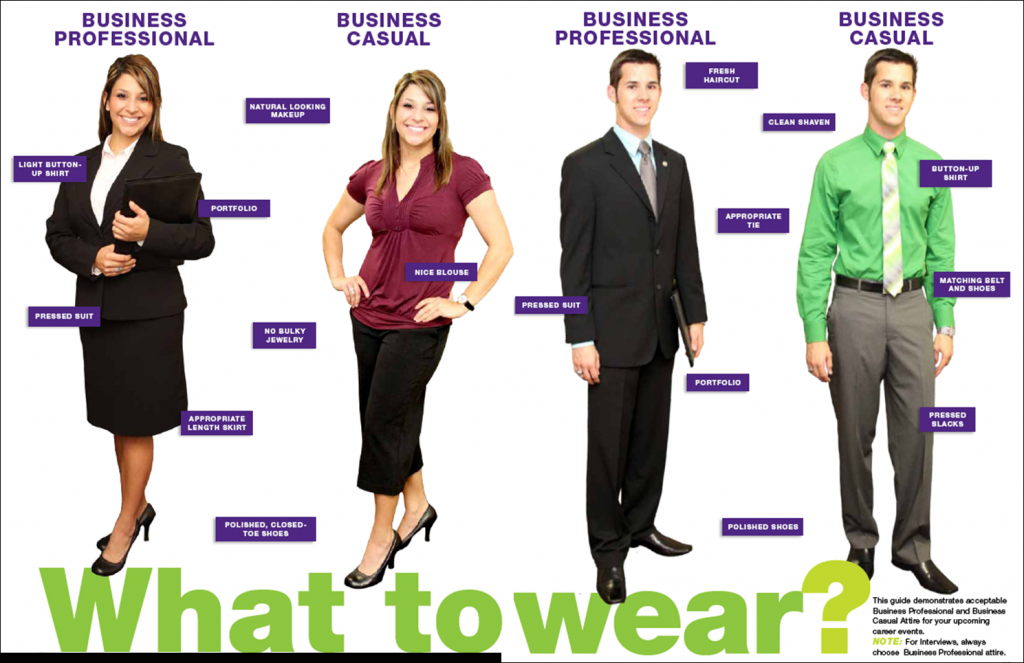 [Speaker Notes: Nothing demonstrates outward professionalism than how one is dressed; it communicates how you think of yourself and your environment
Radiates competence, impeccable taste or ignorance and lack of confidence.
Men: 
No pastels, or cotton pants. Wool is your friend. Shoes, belt, watch make or break the outfit; invest in quality products.  No wing-tips!  Aim for single color palattes.  No cologne, bracelets, or rings beyond a wedding ring.  Do well to hire a consultant at Nordstroms for yearly check-ups.

Women:
Aim for well-dressed professional; never sexy
Nothing faded, stretched or studded
Never wears jewelry on her lapel – ever.
Never groom in public – ever.
Never wear flip-flops, sandals, faded jeans, beads of any kind or leggings.
Balance make-up; light touch.]
What NOT to wear
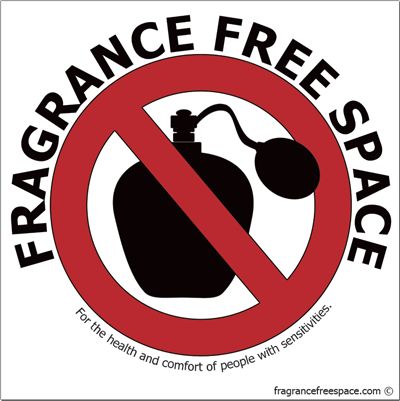 What to take
Resume (extra copies)


Padfolio w/ pen and paper

Examples of your work (portfolio/e-portfolio)


List of questions


Breath mints (consume in advance!)
What NOT to take
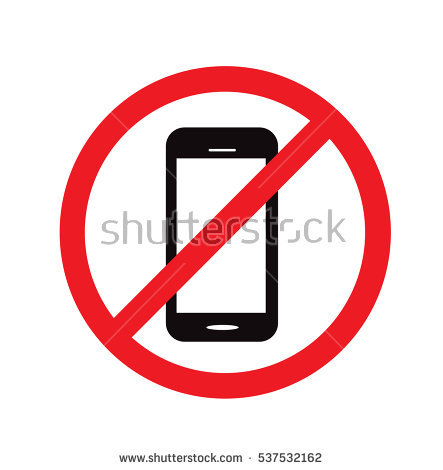 ShowtimeSTEP 4
[Speaker Notes: This is crucial. You must present yourself authentically, even more so because of LinkedIn and other social media that proclaim your identify and career goals.]
Time to bring it!
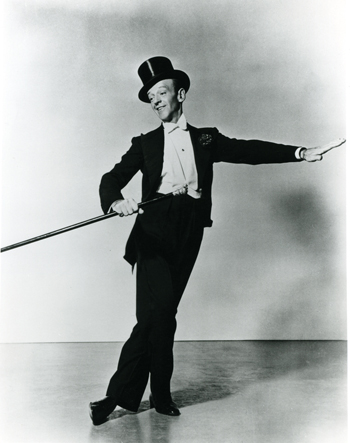 Interview stages
Stage 1: Introduction (2-3 minutes)


Stage 2: Q & A  (longest stage)


Stage 3: Your chance to ask questions (3-5 min.)


Stage 4: Closing/wrap-up (2-3 minutes)
Stage 1: Introduction (2-3 min.)
Employers report the decision to hire occurs in the first 30 seconds of meeting a candidate.


 * NEWSFLASH *

You have complete control over the impression you make!
Elements of a good first impression(US business culture)
Attire/Grooming

Punctuality

Handshake

Eye contact


Greeting

Posture
First impression in action
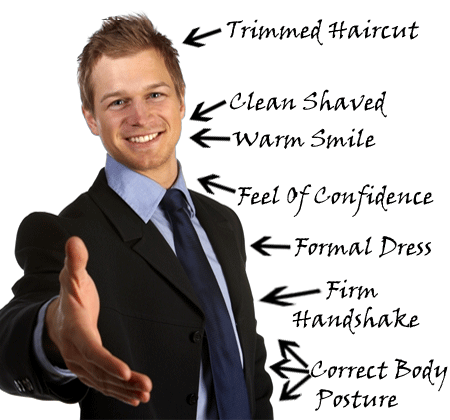 Stage 2: Q & A
Top 20 skills/qualities employers seek(National Assoc. of Colleges & Employers Job Outlook 2013)
Leadership
Problem solving
Communication 
Ability to work in a team
Analytical skills
Strong work ethic
Initiative
Computer/technical
Detail-oriented
Flexibility/adaptability
Interpersonal
Organizational ability
Friendly/outgoing
Strategic planning
Creativity
Entrepreneurial skills
Tactfulness
Behavioral interview questions
S.T.A.R. Technique

Situation – setting (time/place), people

Task – Description of project/work

Action –Steps you took/rationale (why)

Result/Reflection -  Outcome/what you learned
Typical interview questions
Tell me about yourself


What’s your greatest strength/weakness?


Why should we hire you?
Tips
Jot notes 

Be in the moment

Smile; enjoy the process!

Take your time; pausing is good

If you blank out on a question, ask to skip to the next and come back to it
Stage 3: Your turn to ask questions
Ask open-ended questions: (jot notes as you listen to responses!)

Ask about position/department


Ask about company (+/-)


Next steps…
[Speaker Notes: This is your opportunity to demonstrate you’ve been paying attention. 
This is your opportunity to demonstrate you are prepared]
Stage 4: Closing/wrap-up
Express your gratitude!

Express your interest

Gather business cards

Shake hands

Make your exit
After the interviewSTEP 6
Closing the deal
Debrief – write down key points


Send tailored thank you e-mail(s)(within 24 hours!)


Reiterate strongest qualifications


Revisit points/topics you want to clarify
Interview prep servicesUMBC Career Center
Practice builds confidence!
* Big Interview *
(Virtual interview practice tool)

LEARN * PRACTICE * ANALYZE

Videotape your responses to pre-recorded questions
Review/rate your responses
Share them (professors/mentors, family, friends)
Forward them to Career Center staff and request a review

careers.umbc.edu/tools/big-interview
TipsTAKE-AWAYS
Interview process is a two-way street
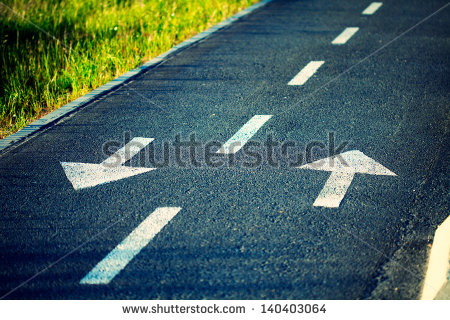 DON’T think “Perfection”
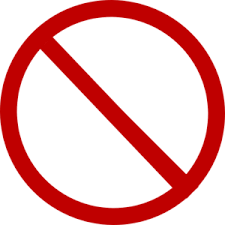 PERFECTION
Think “Connection”!
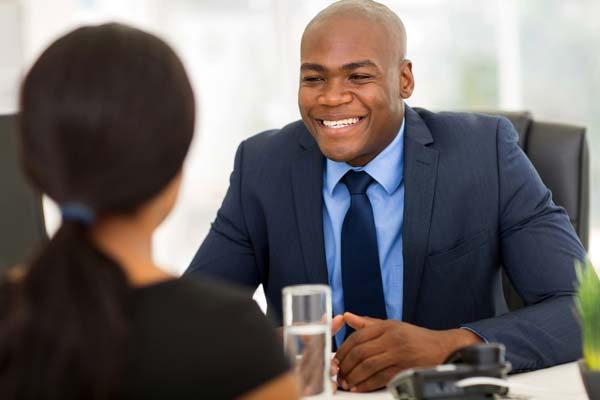 Next stepsSTEP 7
To Do list
Update your resume

Gather your references

Explore “Big Interview”

Schedule a 1:1 practice interview session
Home stretch
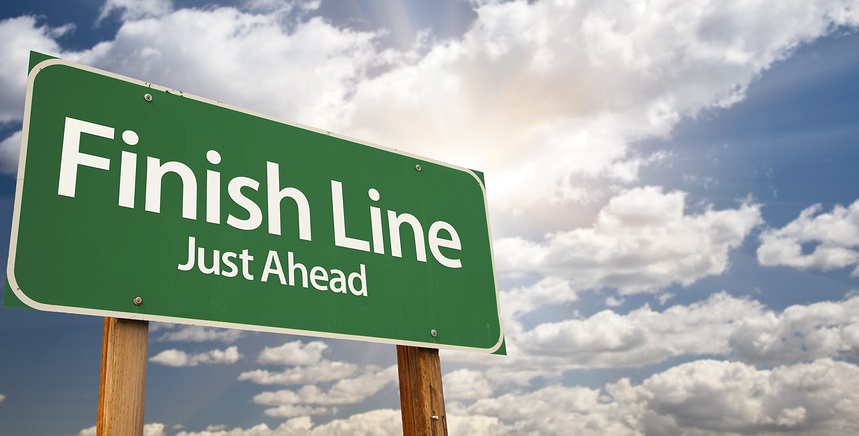 Maximize UMBC Career Center’s services!
Parting words of inspiration
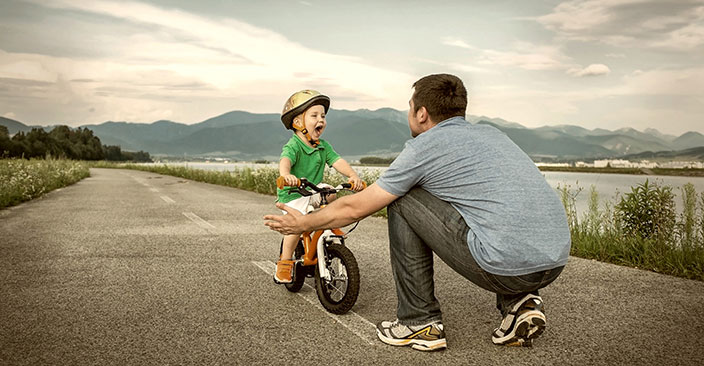 “Success is walking from failure to failure with no loss of enthusiasm.”
Winston Churchill
Thank you!
Congratulations and best wishes!
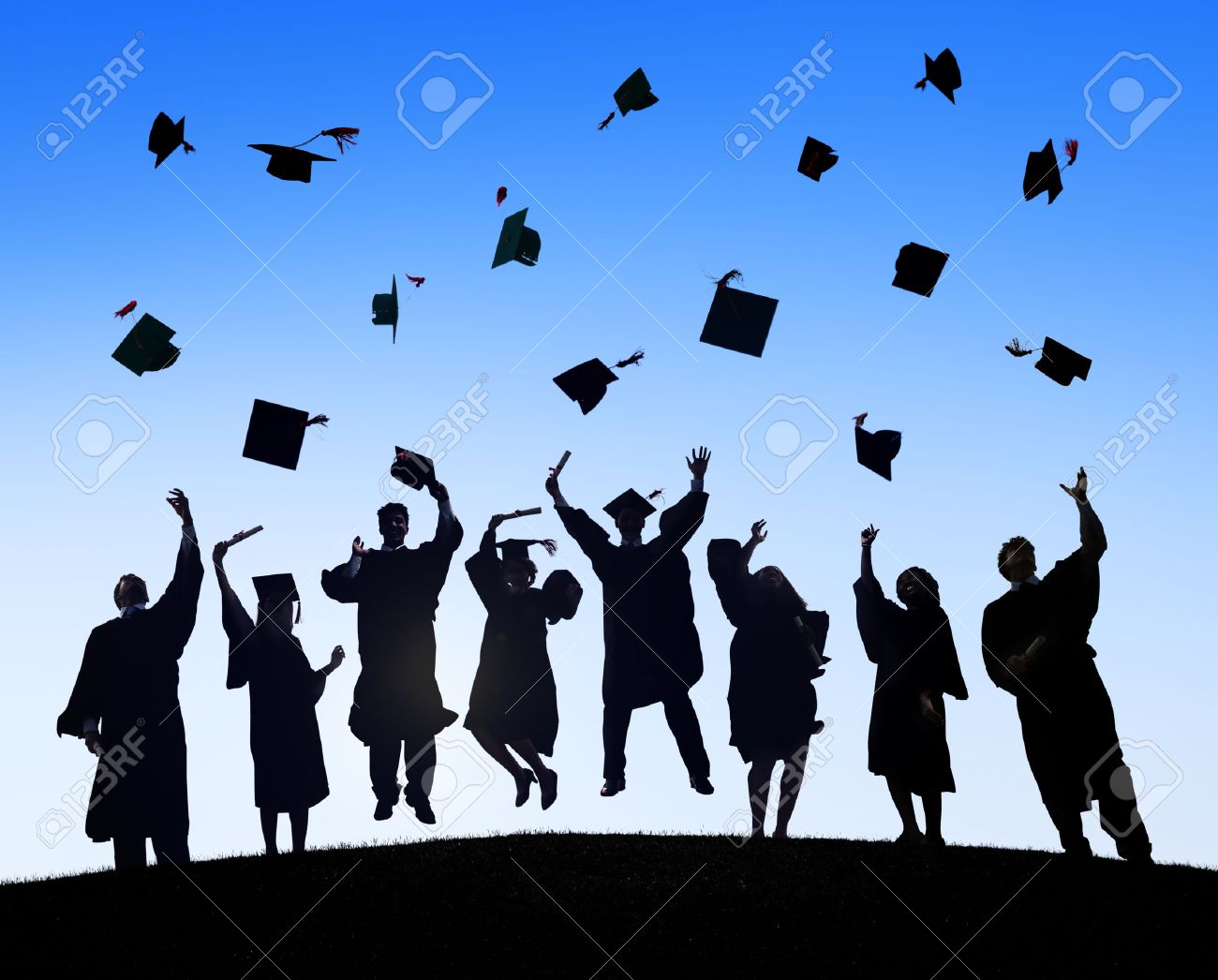